Data governance
The Key to Protecting the Things You Love
February 13, 2025
[Speaker Notes: THERESA
Brief rundown of data governance at SBU
Values 
Structure/members
Some initiatives]
Who we are
Data Governance dedicated employees: 

Theresa Diemer - Assistant Director for Data Governance and Management
Arielle Markiewicz – Business Analyst for Data Governance

Visit us at: 
stonybrook.edu/datagovernance

Email:                 
DATAGOVERNANCE@STONYBROOK.EDU
[Speaker Notes: THERESA
Agenda
Brief rundown of data governance at SBU
Values 
Structure/members
Some accomplishments

Background of Data Governance at SBU:
Started in 2016 from the Project 50 forward Steering Committee’s initiative to improve SBUs data infrastructure. 
Began meeting Spring of 2017 with 11 members
Original SCOPE- PS and Data Warehouse
Volunteers from various departments now Arielle]
What is Data Governance?
Data governance refers to a set of policies, processes, roles, and standards established within an organization to ensure the quality, security, accuracy, and usability of data throughout its lifecycle, effectively managing data access, usage, and compliance with relevant regulations.
[Speaker Notes: Theresa
Foundation of what we are talking about today.
Data Governance as a concept ……….
Essentially, it's about managing how data is handled and used within the organization to be able to make informed decisions based on reliable information.]
The foundation of data governance
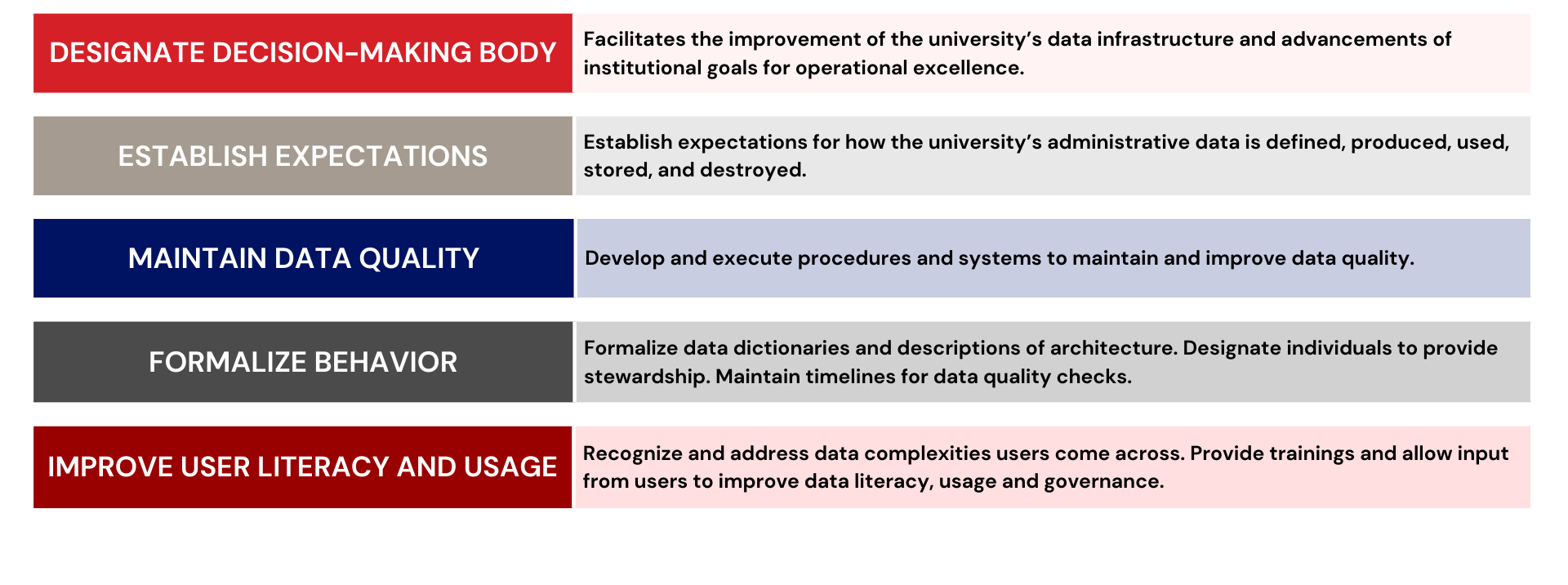 [Speaker Notes: ARIELLE:


DESIGNATE DECISION-MAKING BODY:  Facilitates the improvement of the university’s data infrastructure and advancements of institutional goals for operational excellence. 
ESTABLISH EXPECTATIONS:  Establish expectations for how the university’s administrative data is defined, produced, used, stored, and destroyed.
MAINTAIN DATA QUALITY: Develop and execute procedures and systems to maintain and improve data quality. 
FORMALIZE BEHAVIOR: Formalize data dictionaries and descriptions of architecture. Designate individuals to provide stewardship. Maintain timelines for data quality checks. 
IMPROVE USER LITERACY AND USAGE: Recognize and address data complexities users come across. Provide trainings and allow input from users to improve data literacy, usage and governance.



Why we love data governance
Why does stony brook love data governance]
Shared Values of Data Governance
Shared Assets
Stewardship
Quality
Privacy and Confidentiality
[Speaker Notes: ARIELLE
Emphasize:
Data quality, and 
Data protection 

Shared Assets:  Data and information are shared organizational resources that constitute valuable assets.
Stewardship: Employees have a responsibility for the curation of data, ensuring it's collected, stored, and maintained for future use.
Quality: Data quality is actively monitored and maintained to ensure it retains its value.
Making sure data is clean, accurate and complete
Privacy and Confidentiality: Maintaining individual privacy and confidentiality of records is a primary outcome of data management.]
because of Data Governance
The university adheres to and enables institutional compliance with applicable statutes, regulations and policies
Documentation exhibits transparency which is available to the University community 
Consistent standards for data elements, dictionaries, metadata, quality, and usages are identified and supported. 
Responsibilities for cross-functional data-related decisions, processes, and controls are defined.
Documentation and verification of data and metadata, the tracking of changes and the justification for changes are promoted.
DATAGOVERNANCE@STONYBROOK.EDU
[Speaker Notes: ARIELLE:]
We are all in this together
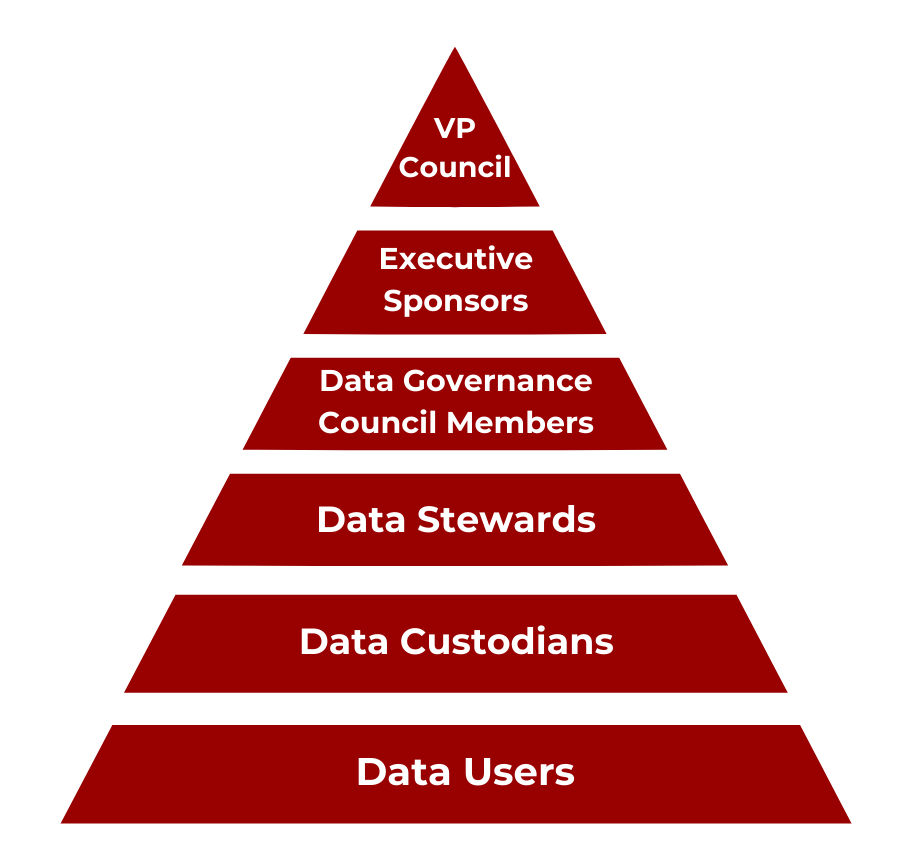 [Speaker Notes: THERESA:
Data Governance structure at SBU.
VP Council at top
Executive Sponsors: set high level priorities and direction and report to VP council
Braden -Vice President for Educational and Institutional Effectiveness and 
T. Simeon Ananou -Vice President for Information Technology and Chief Information Officer
Data Governance Council Members: VPs or representatives
Recommend and implement institutional policy for data governance of university administrative data
Set specific projects that the council will focus on 
Communication campaign
Data disposition to protect university in case of breach
Guidelines for the appropriate use of data
Data Stewards:
develop, maintain, and manage policies and procedures for the data asset
Give feedback about issues needing attention

Data Custodians: 
Implement and enforce security and access rules and policies; grant and remove access to specific users and/or data.
Data user:
accesses, analyzes, and uses data
Our goal is that it is: high Quality, accurate, and used correctly with in established parameters]
Dg council AREAs WE APPRECIATE
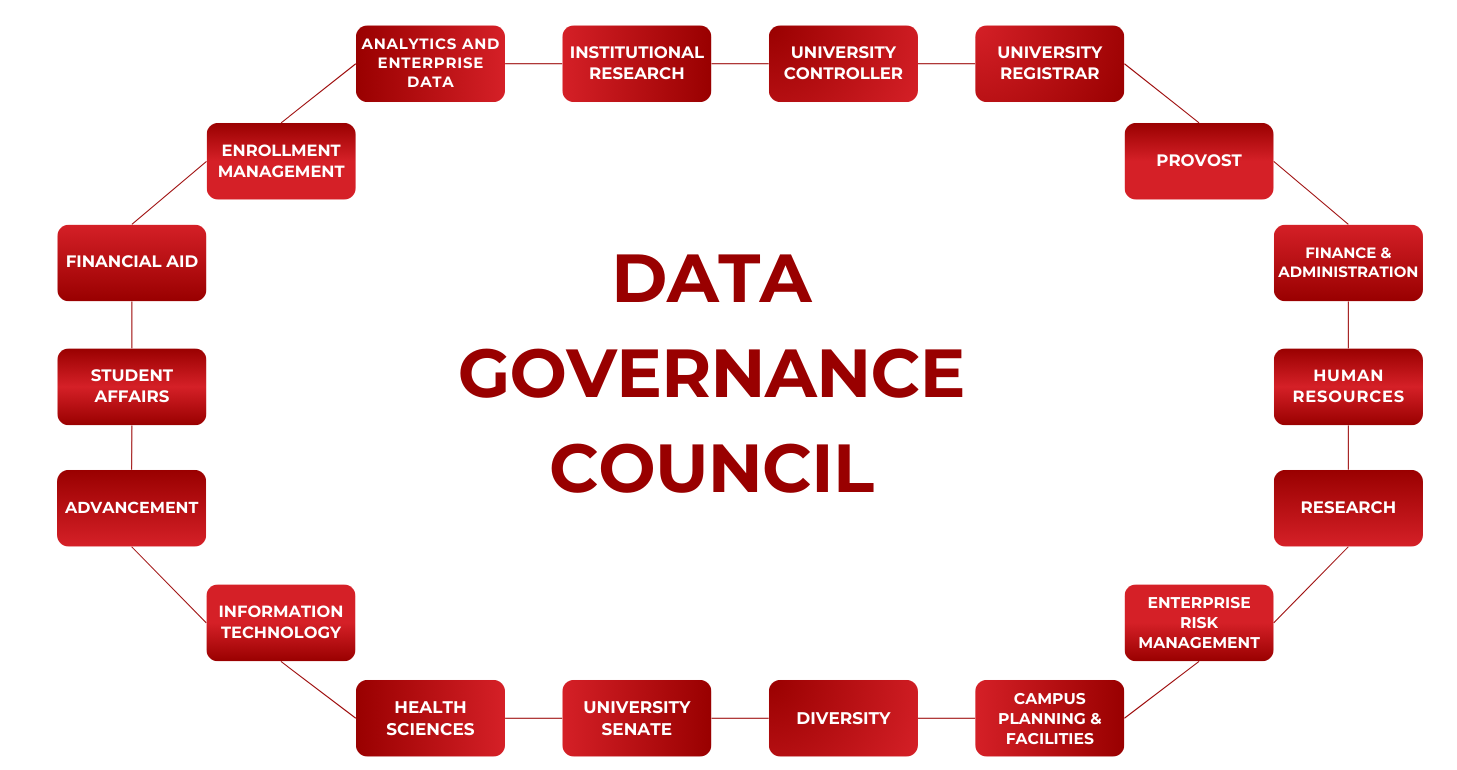 [Speaker Notes: The members we love
THERESA
Areas represented on the DG Council]
The Dg council members
Braden Hosch, Vice President for Educational & Institutional Effectiveness, Executive SponsorSimeon Ananou, Chief Information Officer, Executive SponsorKim Berlin, Analytics and Enterprise Data Officer, ChairDiane Bello, University Registrar, Co-ChairAhmed Belazi, Student Affairs designeeAndrew Kirsch, University Senate designeeCassandra Amadio, University ControllerChristopher Martin, Campus Planning & Facilities designeeDavid Cyrille, Health Sciences designeeJeff Mackey, Finance & Administration designeeVacant, Information Technology designeeJudith Brown Clarke, Chief Diversity Officer designeeKara DeSanna, Provost’s Office designeeMarrisa Trachtenberg, Enterprise Risk Management designeeNicholas Prewett, Chief Financial Aid OfficerRichard Beatty, Chief Enrollment Management OfficerRob Miller, Chief Institutional Research OfficerRobert Davidson, Research designeeSusan Agro, Advancement designeeTracey McEachern, Human Resources designeeTheresa Diemer, Assistant Director for Data Governance and Management, ex officioArielle Markiewicz, Data Governance Business Analyst, ex officio
DATAGOVERNANCE@STONYBROOK.EDU
[Speaker Notes: THERESA]
Everything’s connected
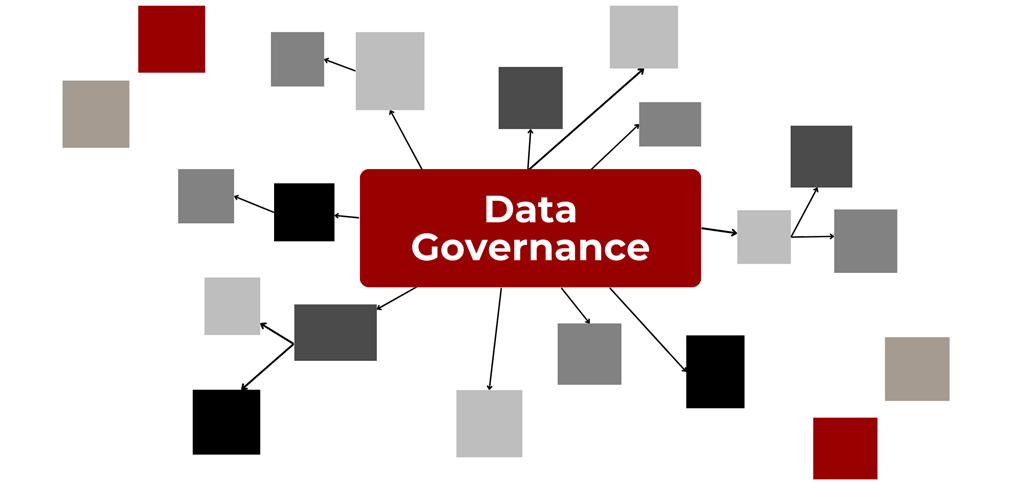 https://www.stonybrook.edu/commcms/datagovernance/
[Speaker Notes: THERESA 
Website dedicated to Data Governance (formerly on IRPE website)
Go to webpage
Highlights of year]
Report standards
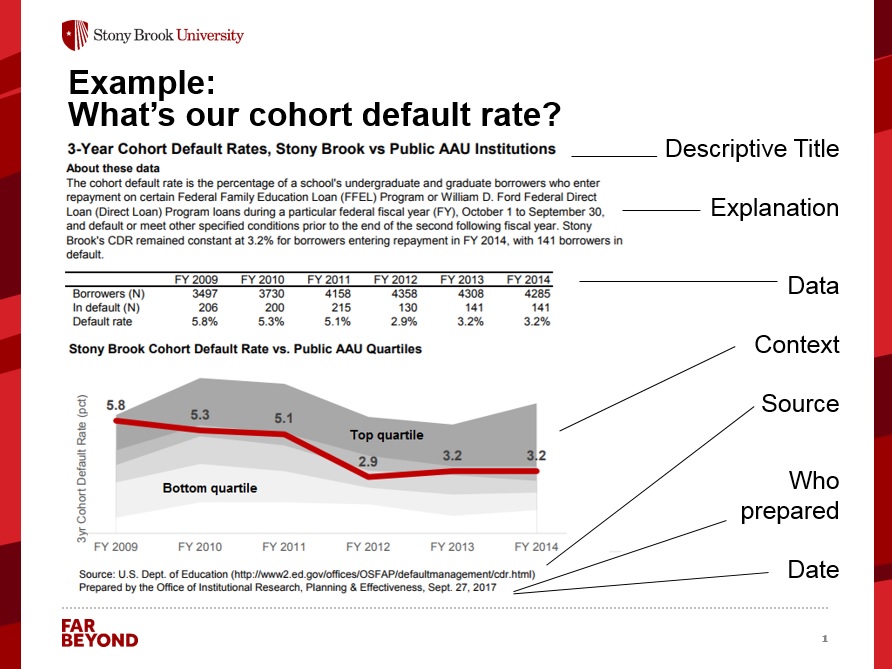 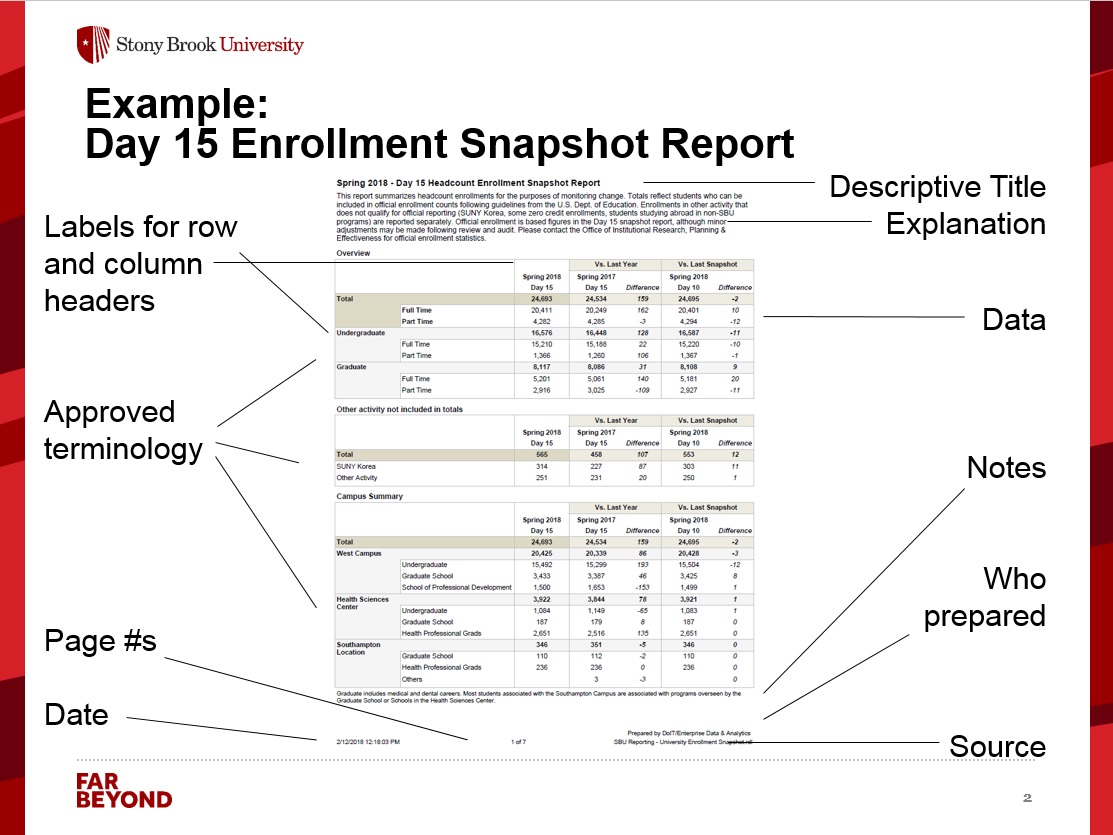 11
https://www.stonybrook.edu/commcms/datagovernance/structureandroles/report_standards.php
[Speaker Notes: The Data Governance Council is charged with establishing standards for university reports that make use of the data under its purview. Report standards have been developed to promote clear communication about data and to empower data users to meet their responsibilities to:
2a. recognize that institutional data and information derived from it are potentially complex. Make efforts to understand the source, meaning and proper use of the data through training sessions, utilizing data dictionaries and knowledge of supporting system processes; and2b. include information about the data source and criteria when distributing data, reports and ad hoc analytics to guard against misinterpretations of data.]
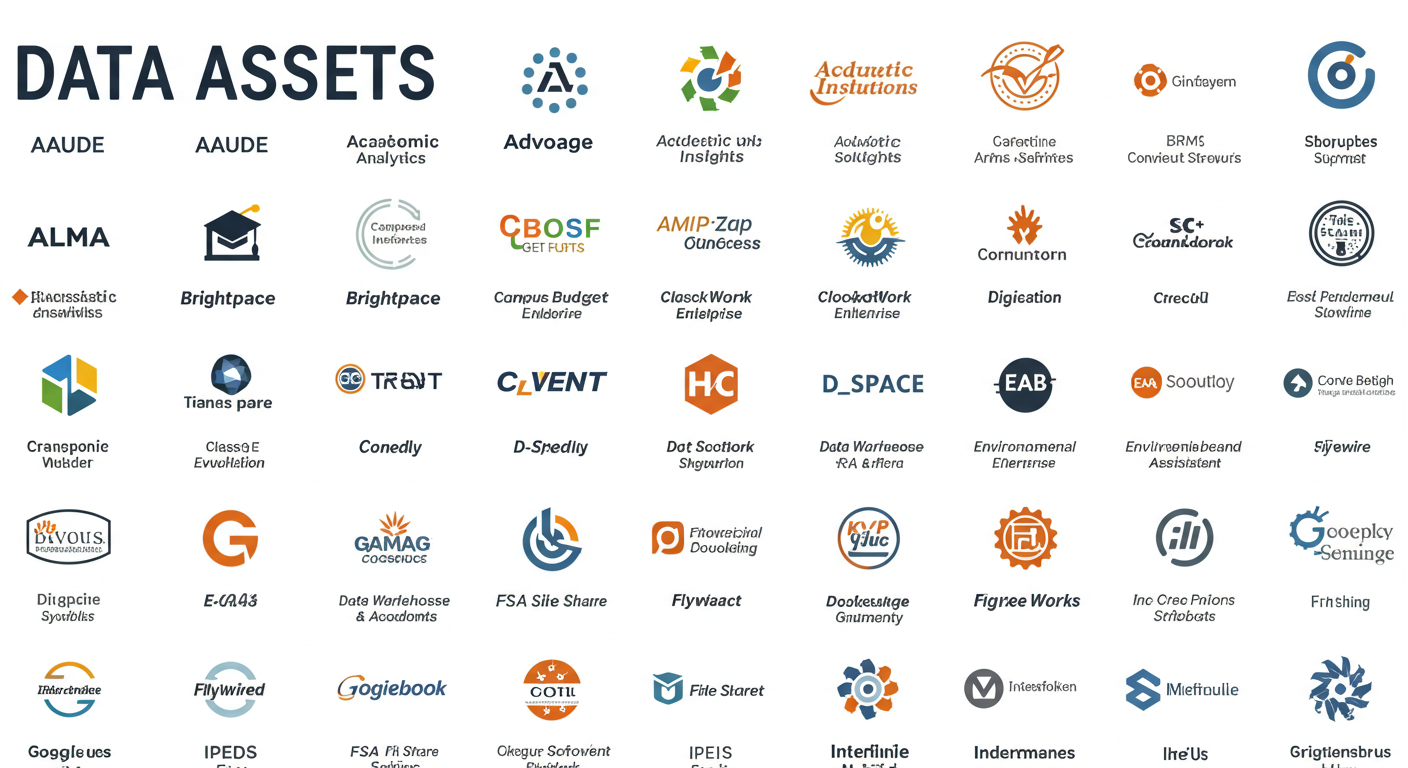 https://www.stonybrook.edu/commcms/datagovernance/resources/DataAssets.php
12
[Speaker Notes: Data Assets are information-based resources, comprised of University Data, including repositories, systems, and services.
Brightspace, file share with survey results - yes
Photoshop or zoom- not- while it is an application it does not store university data.

Data Trustees: Senior leaders who have the ultimate responsibility for designated data assets

The new Policy on Data and Data Access requires each data asset to have DATA ACCESS Management procedures which document how users may access data.
See stonybrook.edu/policy 

Full list : https://www.stonybrook.edu/commcms/datagovernance/resources/DataAssets.php
To access the Data Asset Inventory, users must log in via SSO/NetID.

Please let us know about New assets or assets not previously identified]
Data asset inventory
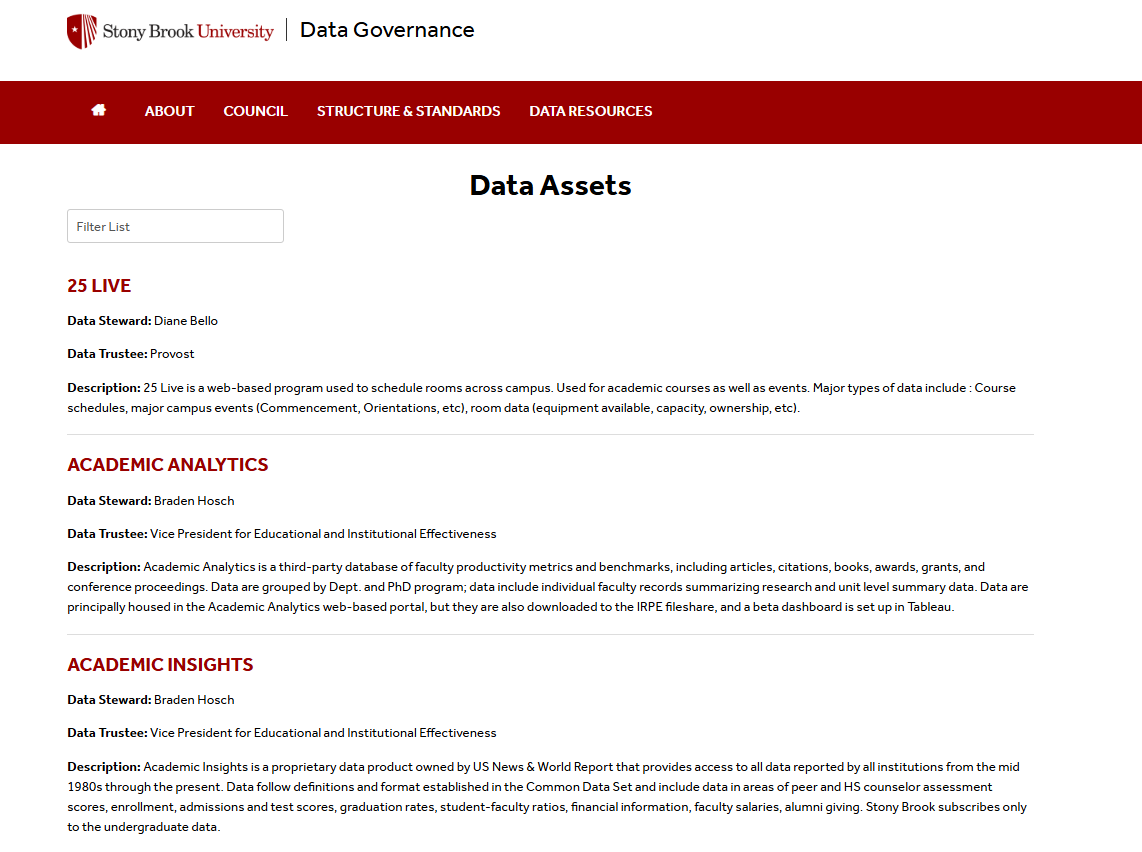 An Employee Access only webpage within our Data Governance website.
13
[Speaker Notes: THERESA
Go to DATA Cookbook]
Data definitions
Designed to promote communication and production of meaning
Document the existence, meaning, and use of data elements.
Data dictionary standards can be found on our Data Governance website
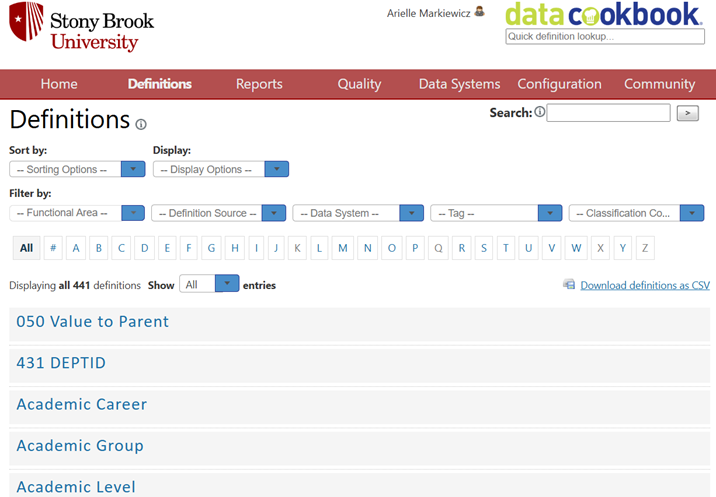 Data Cookbook
A metadata management tool 
Provides a digital repository for data definitions and other metadata 
Can be integrated with existing reporting and analytics.
To access the Data Cookbook, users must log in via SSO/NetID.
https://stonybrook.datacookbook.com/
14
https://stonybrook.datacookbook.com/
[Speaker Notes: ARIELLE]
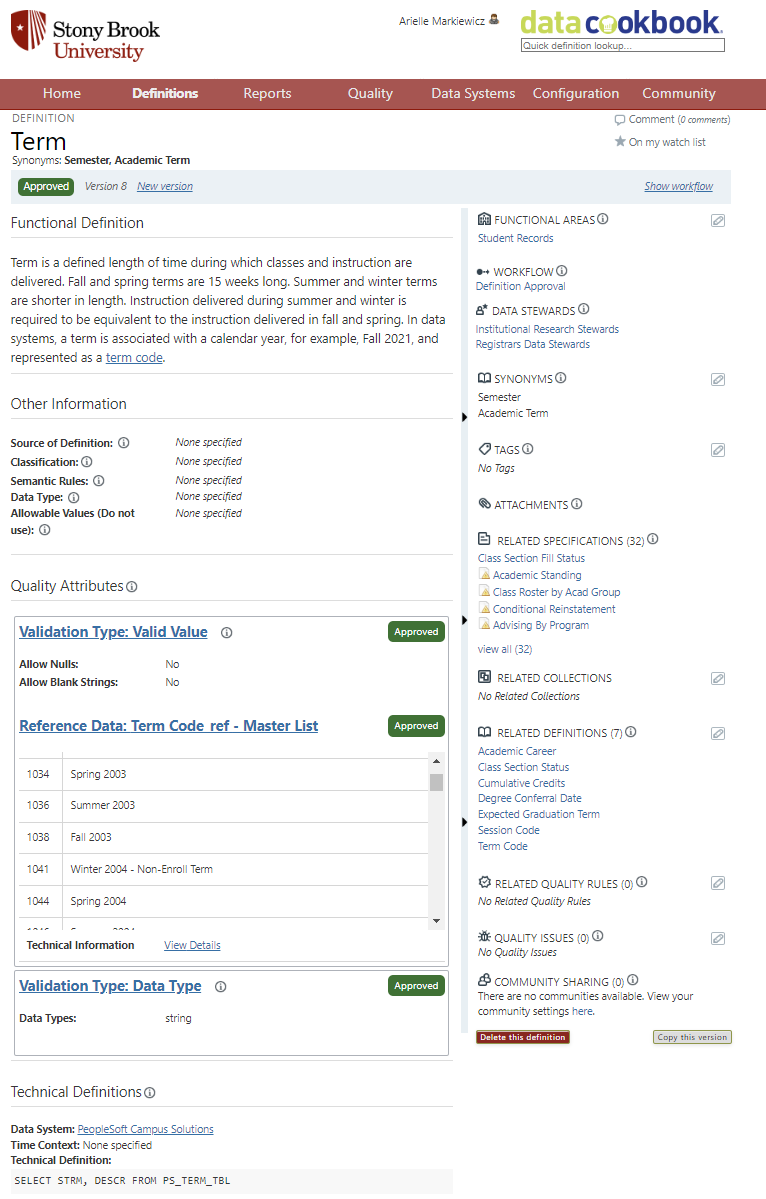 Field name
Definition
Functional area
Synonyms, Also known as, etc…
Reports can group definitions, and link into Tableau dashboards
Pulls in examples of field values
Definitions that mention this field, or fields that are mentioned in this field’s definition
Information on this field’s source, SQL code for pulling the data
15
[Speaker Notes: ARIELLE]
Looking towards a shared future
Data Governance and AI 

How Data Governance intersects with Data Protection, Data Security, and more 

Finding the balance between Governance and efficiency

Increasing knowledge about Data Governance and how it can benefit all of us
16
DATAGOVERNANCE@STONYBROOK.EDU
[Speaker Notes: THERESA]
Thank you
stonybrook.edu/datagovernance 

DATAGOVERNANCE@STONYBROOK.EDU